INCOSE USA Huntsville 2020 Circle Awards
Paul A. Sullivan, INCOSE ASEP 2016
INCOSE Huntsville Chapter President,  2020-2021
Paul_A_Sullivan@yahoo.com
2021-04-15
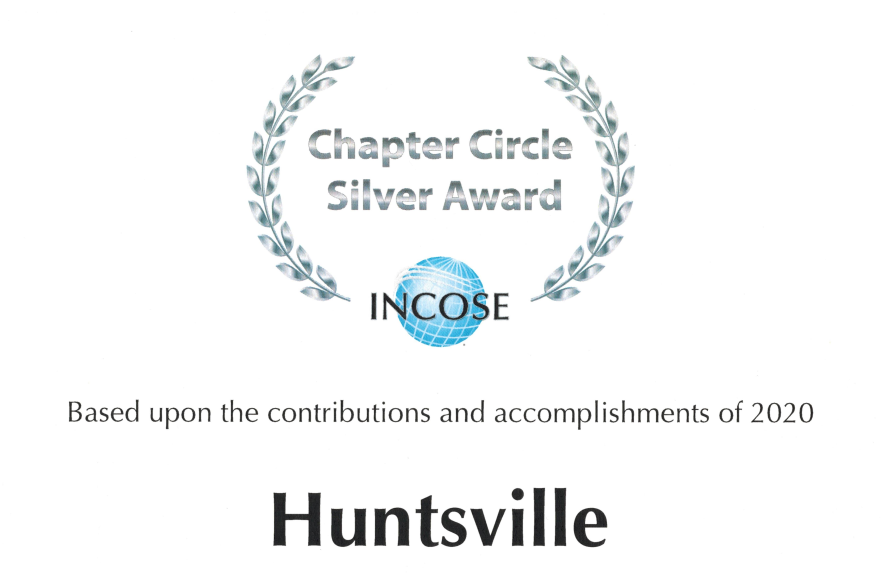 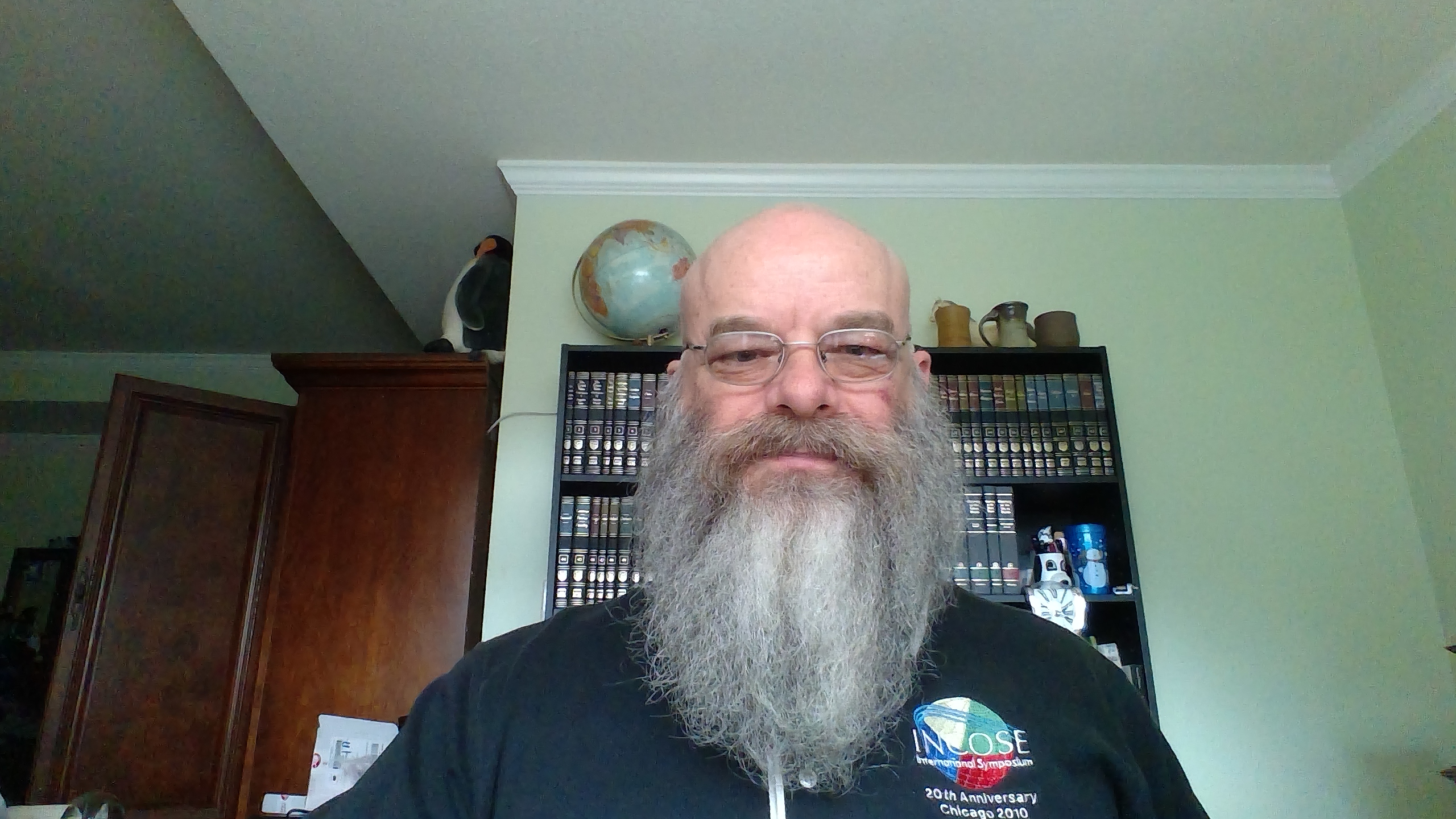 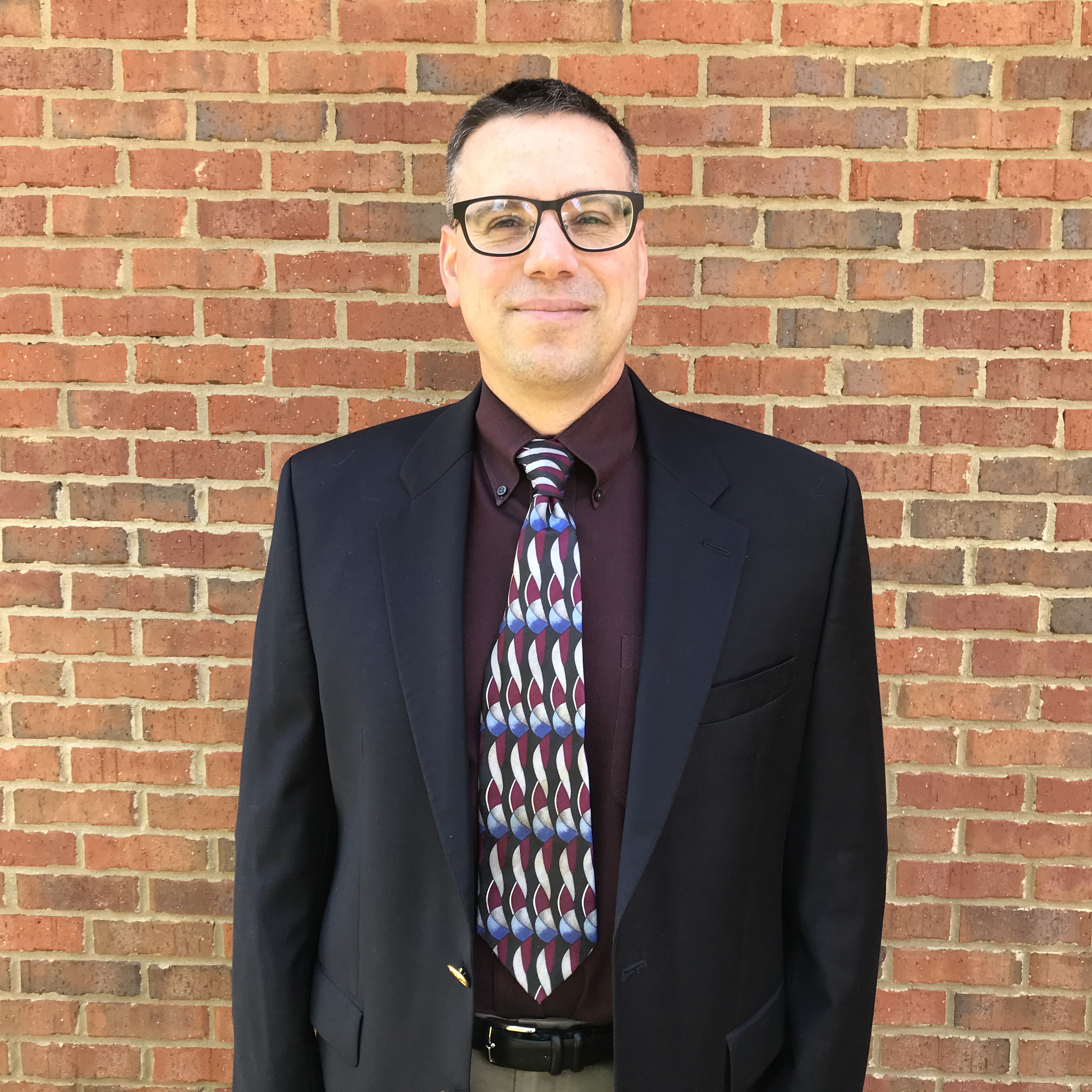 Paul Sullivan 
   President
David Swinney 
 Past President
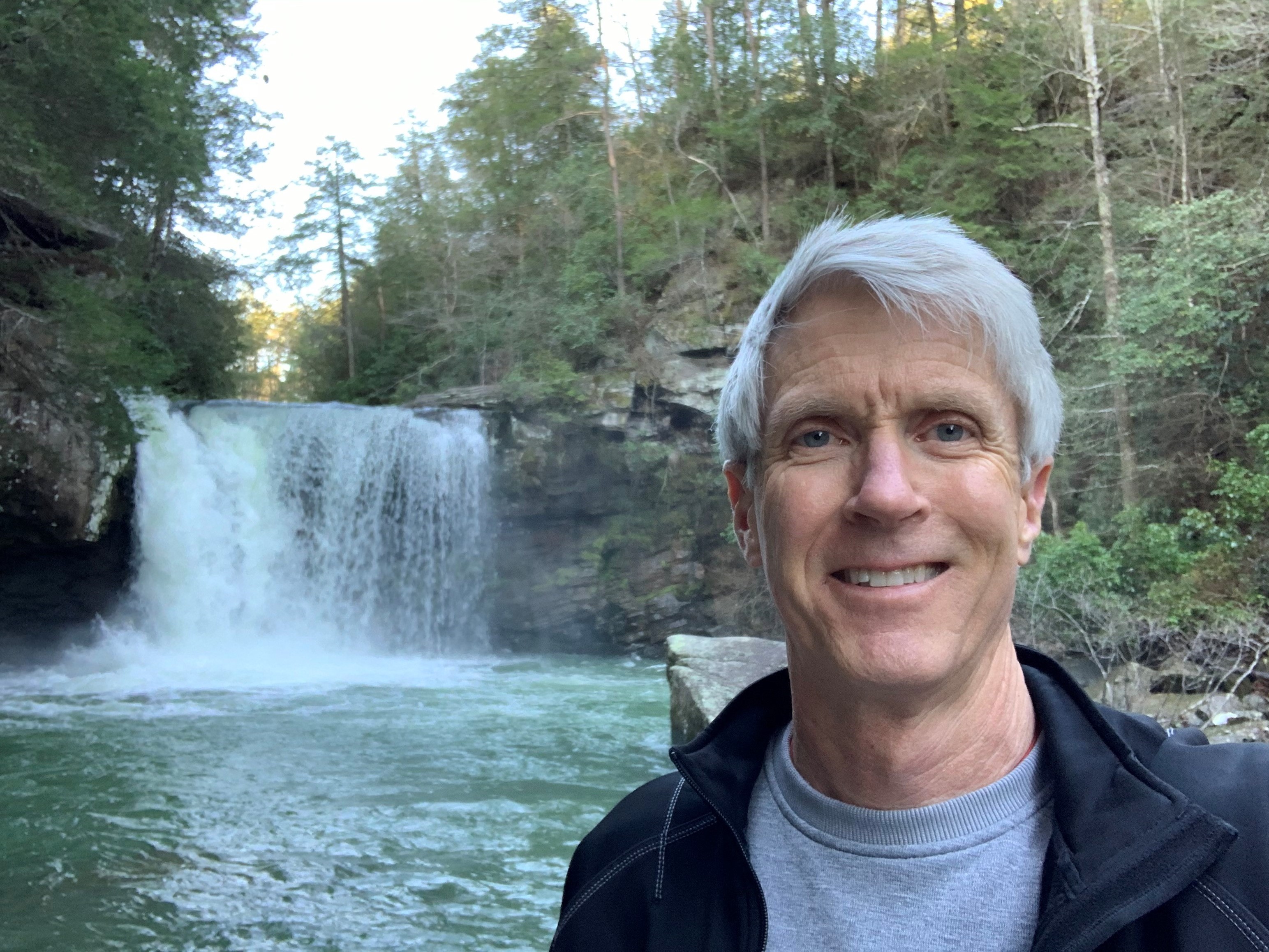 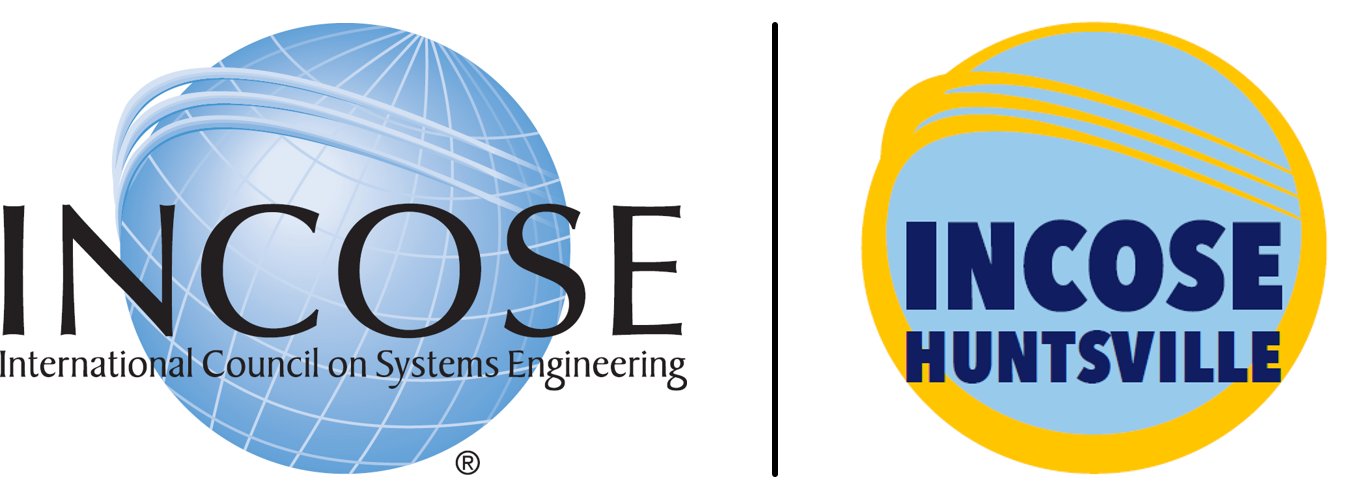 Tony Lindeman
 President-Elect
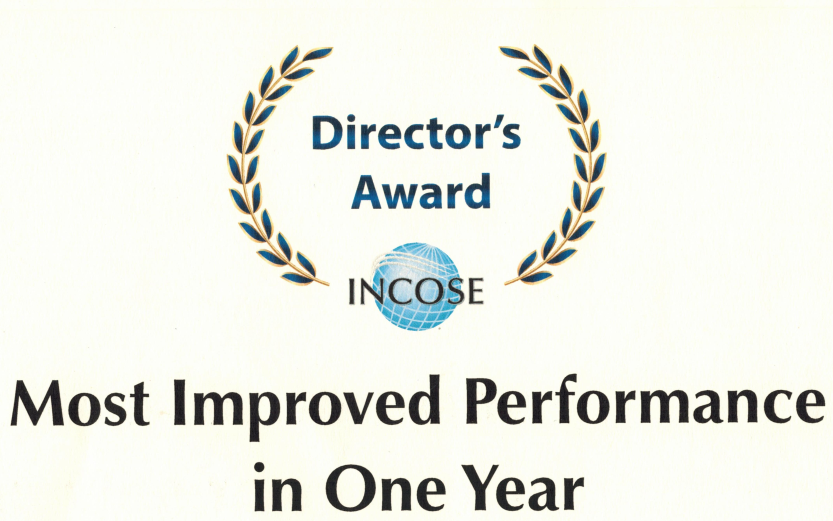 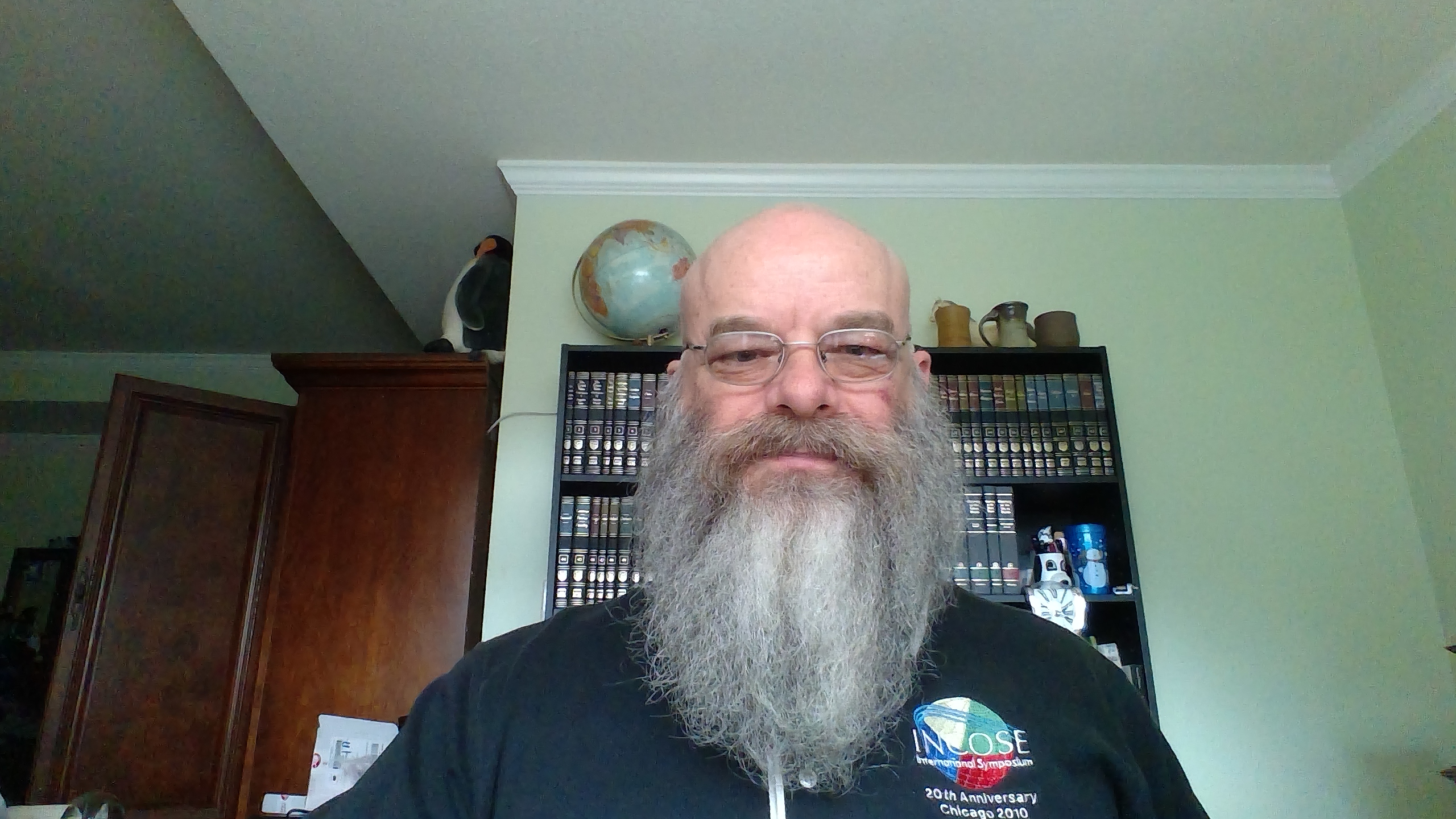 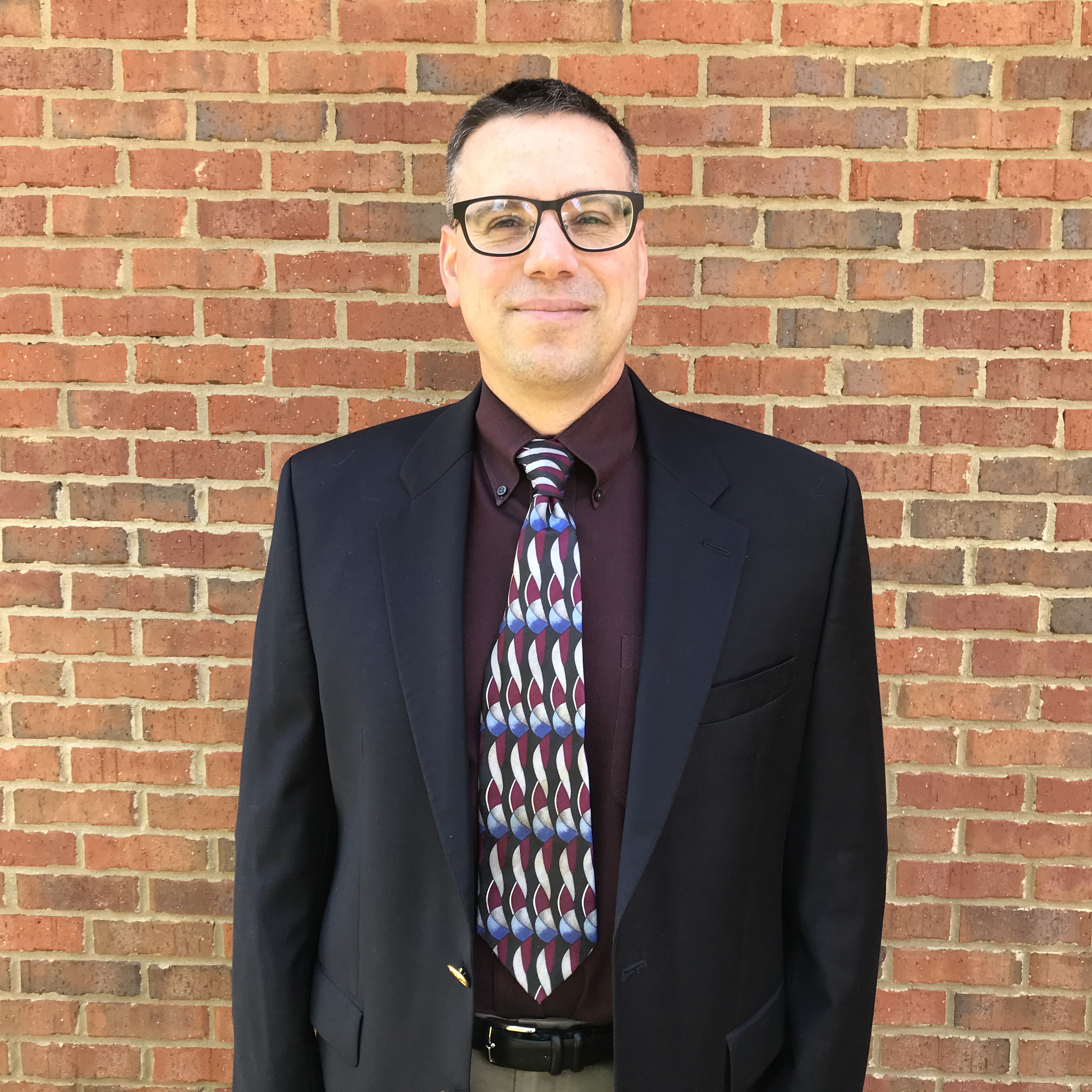 Paul Sullivan 
   President
David Swinney 
 Past President
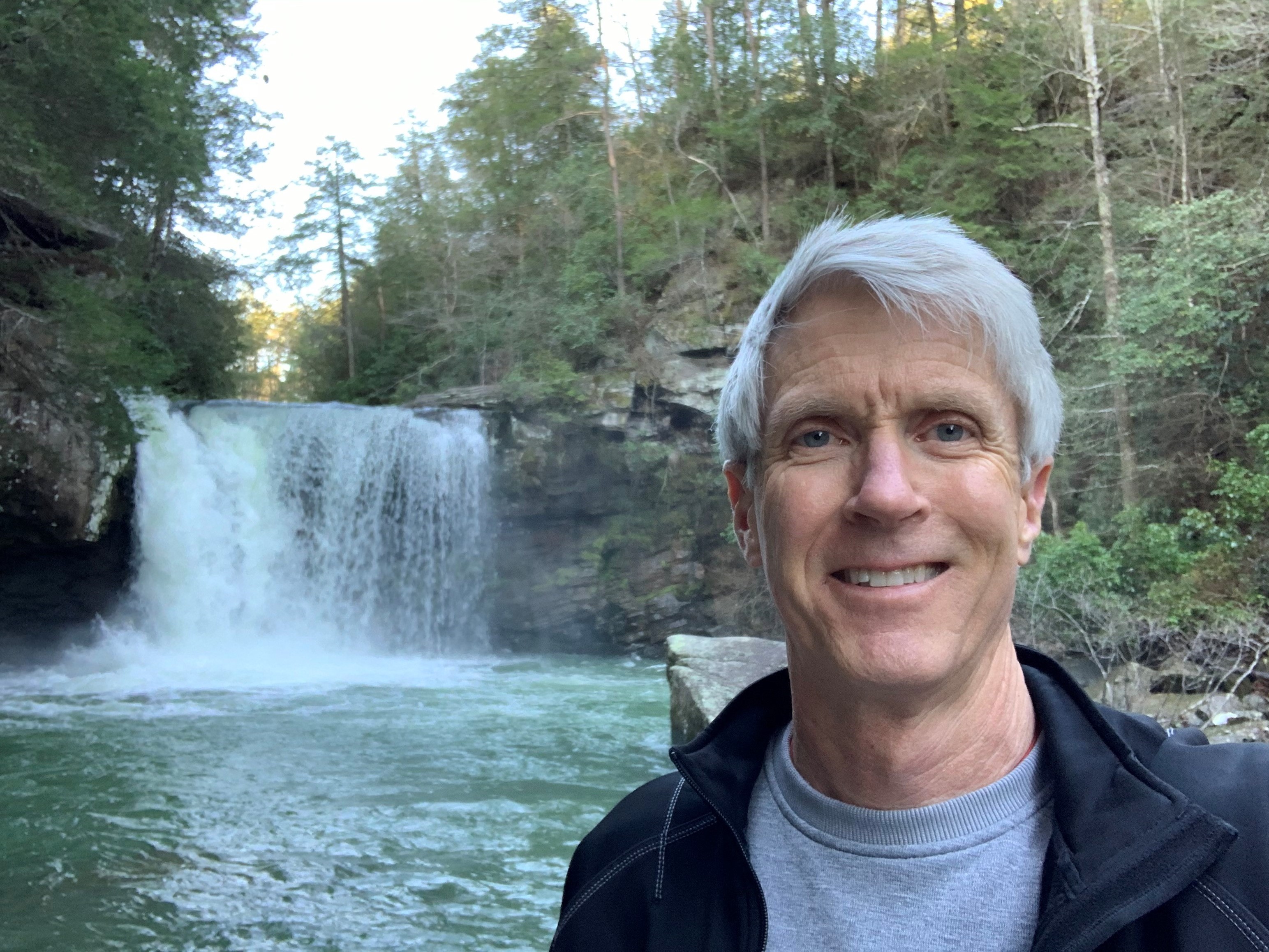 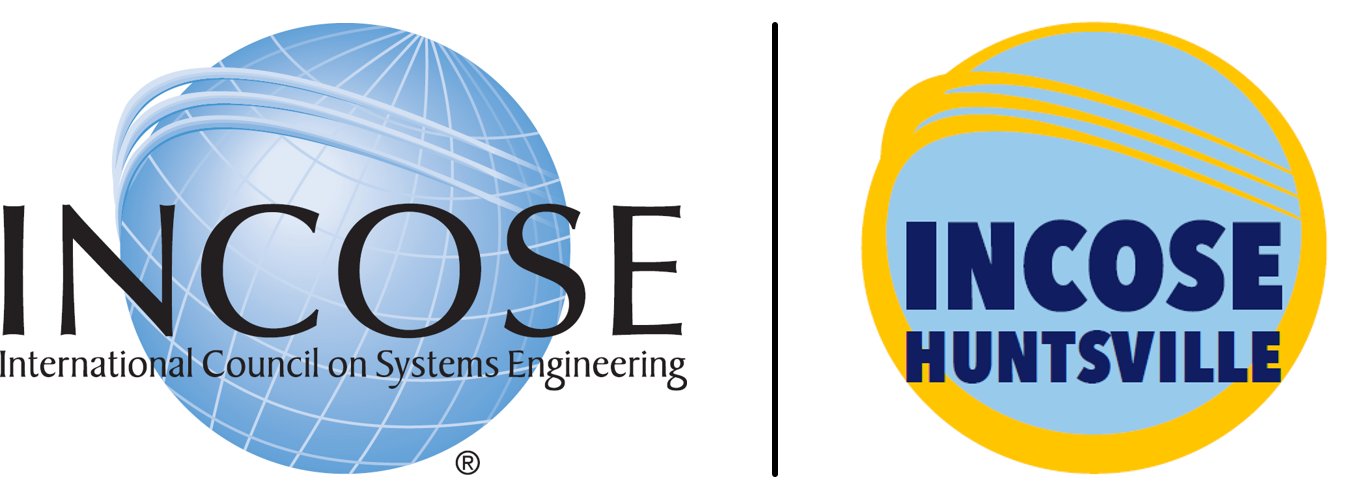 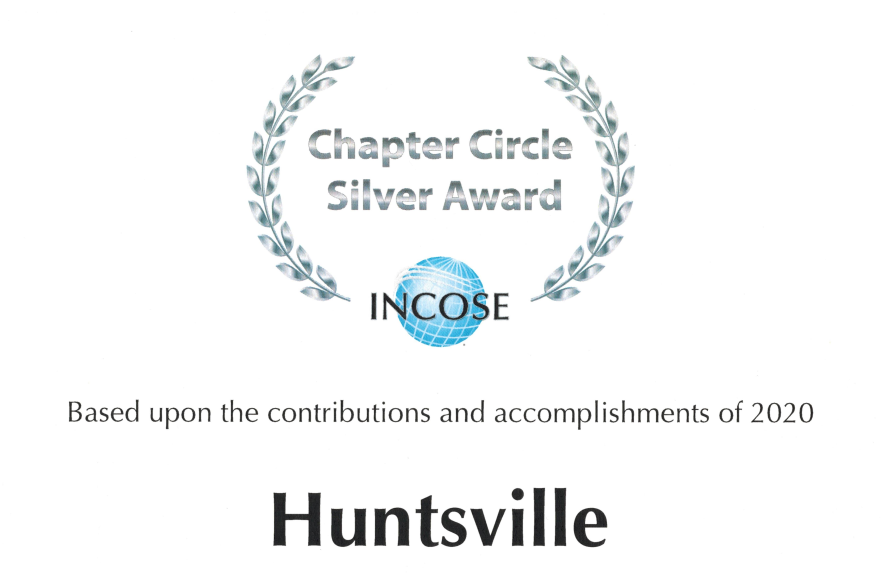 Tony Lindeman
 President-Elect